Radiochemistry
Discipline Lead: Prof. Andy Cundy 
NWS Subject Matter Expert: Dr. Will Bower
Who are we?
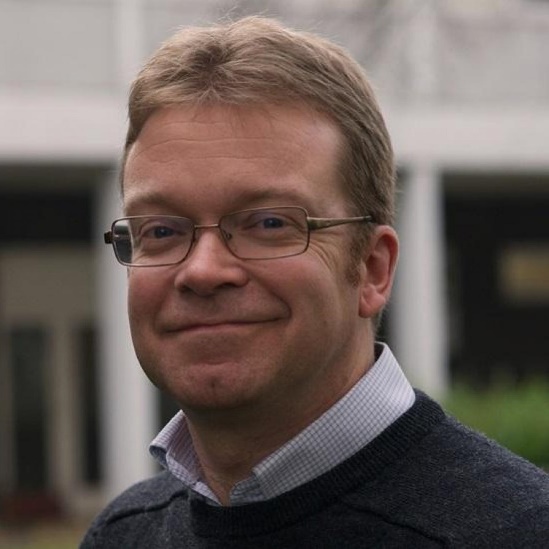 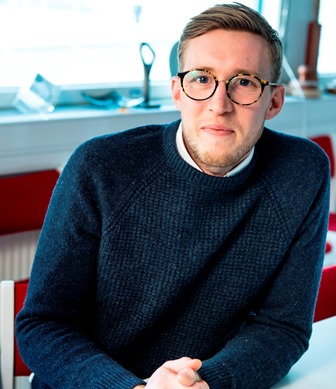 Will Bower
Senior Research Manager – Waste, Barriers & Pathways Team
Nuclear Waste Services
Andy Cundy
Professor of Environmental RadiochemistryUniversity of Southampton
What do we do?
The Radiochemistry Discipline aims to improve the predictability of radionuclide behaviour across the GDF system and supports the safety case by:
Cross-linked with other disciplines
Active PhD Projects
Co Supervisors: Dr Olwen Stagg, Dr Toni Yorkshire, Dr Naji Bassil, Dr Paul Heath
SUBMITTED END 2024
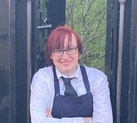 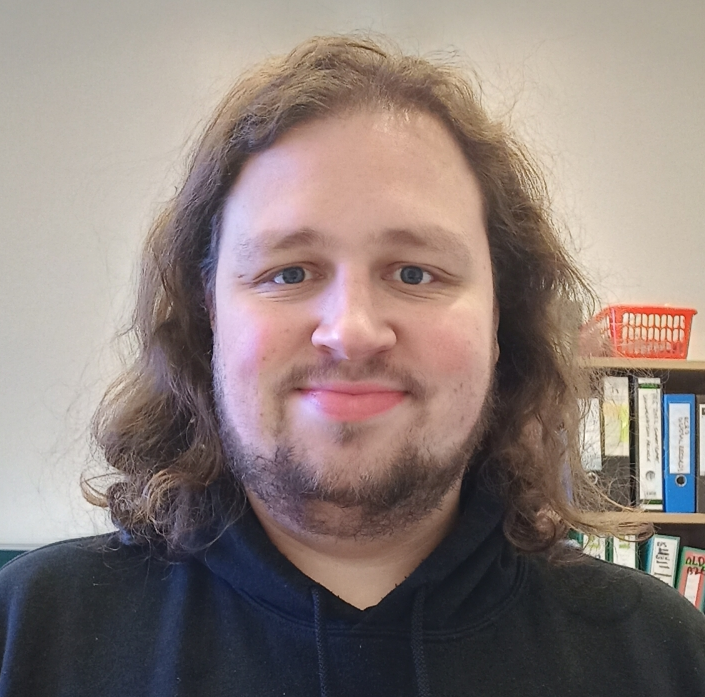 Raphael Margreiter
Phosphate-bearing cements for depleted uranium disposal
Charlotte Istance
Mechanisms of radionuclide retention in aged cement
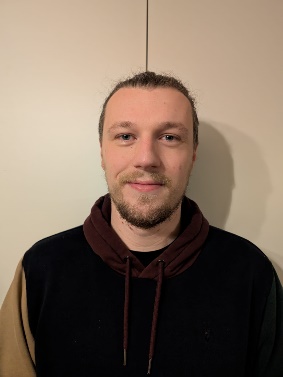 Affiliate Students
Charley Nevin Resolving mass transfer mechanisms in caesium- and strontium-loaded geopolymer cement wasteforms
Corinne Hatton Computational modelling of U incorporation into goethite (α-FeOOH)
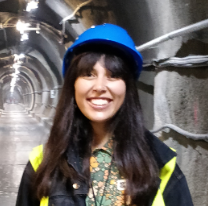 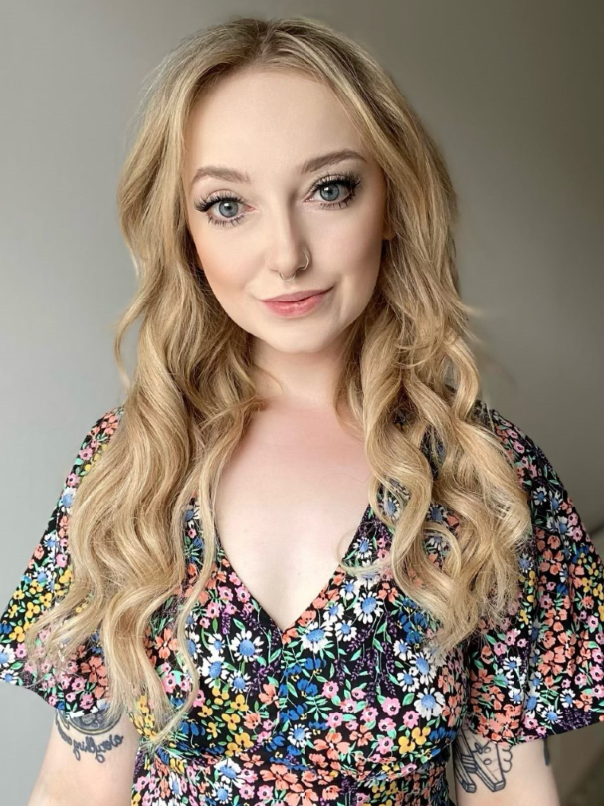 Meg Watters
The missing sink?
Controls on iodine migration in the geosphere
Becky Snow
Geological fate & impact of isosaccharinic acid (GEO-FISA)
James Cooper
Can the co-mobility of actinides and neutron poisons be better understood to support criticality safety?
Other Interactions in 2024
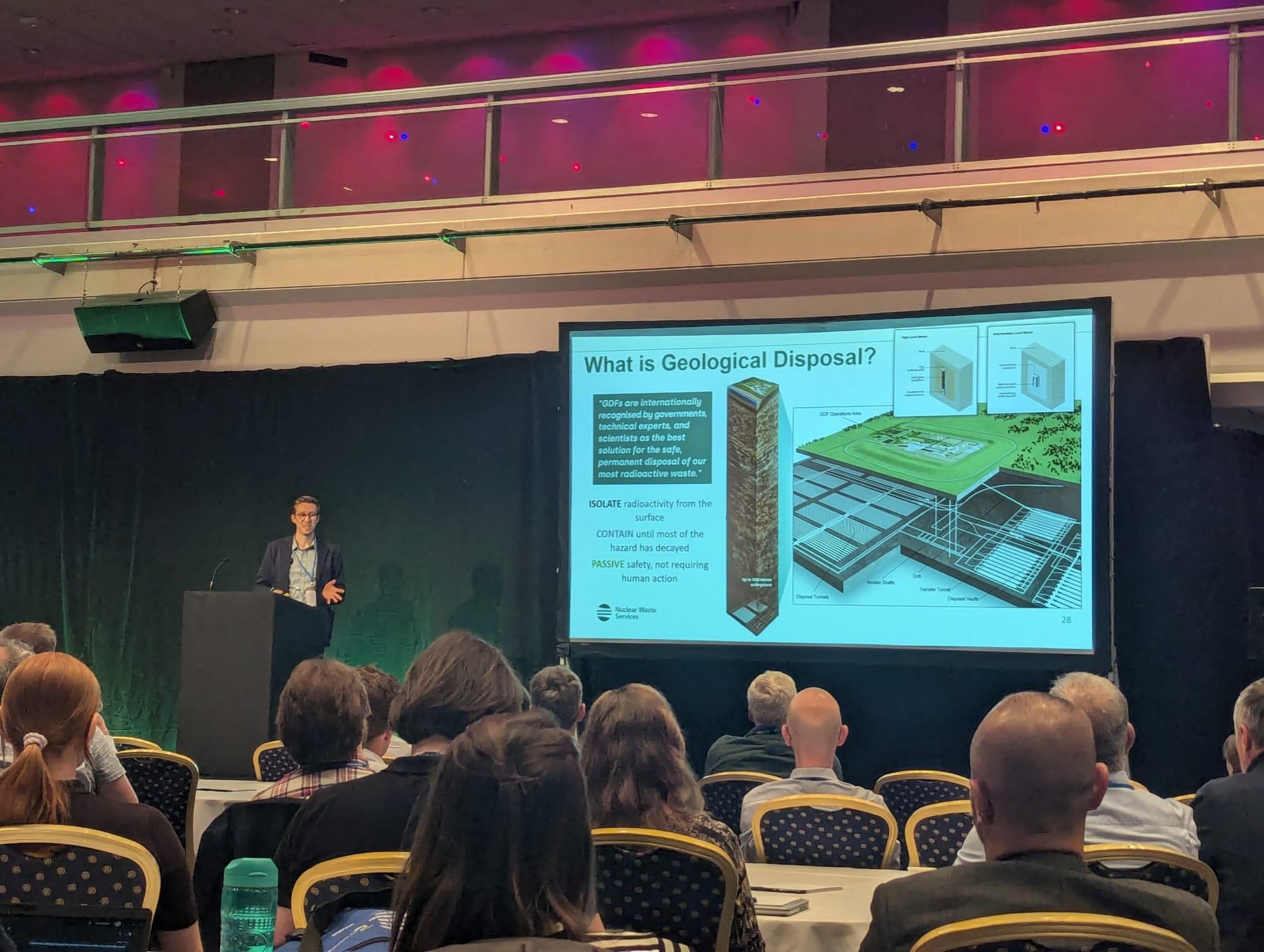 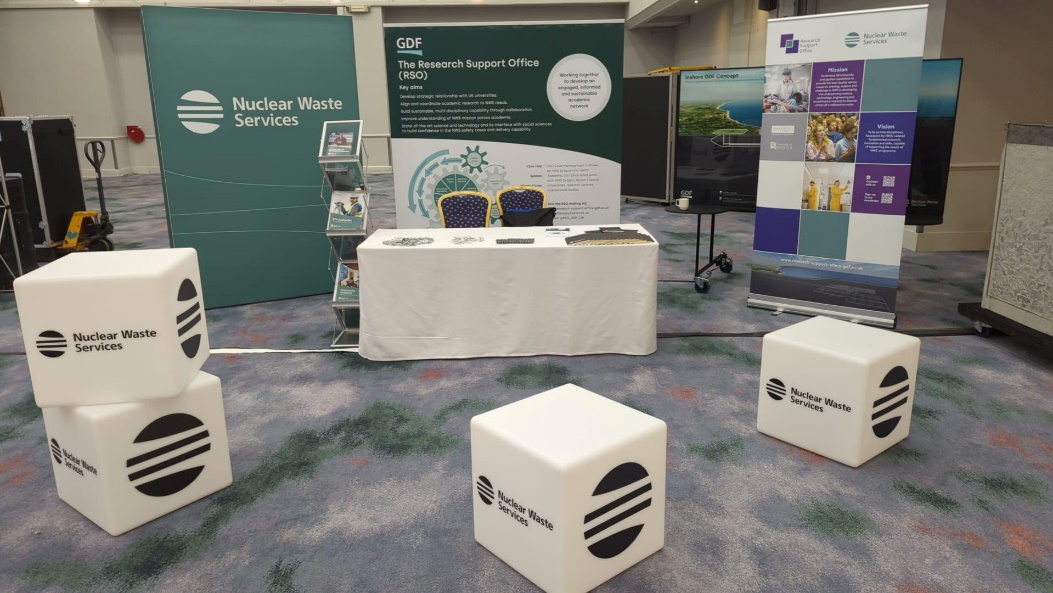 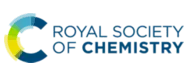 10th International Conference on Nuclear and Radiochemistry, Brighton, August
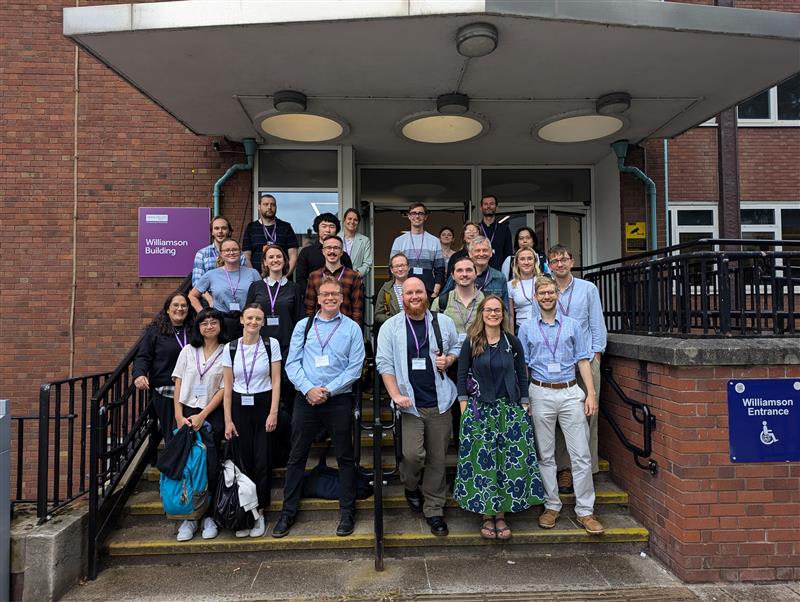 Environmental Mineralogy Group Research in Progress Meeting
Manchester, July
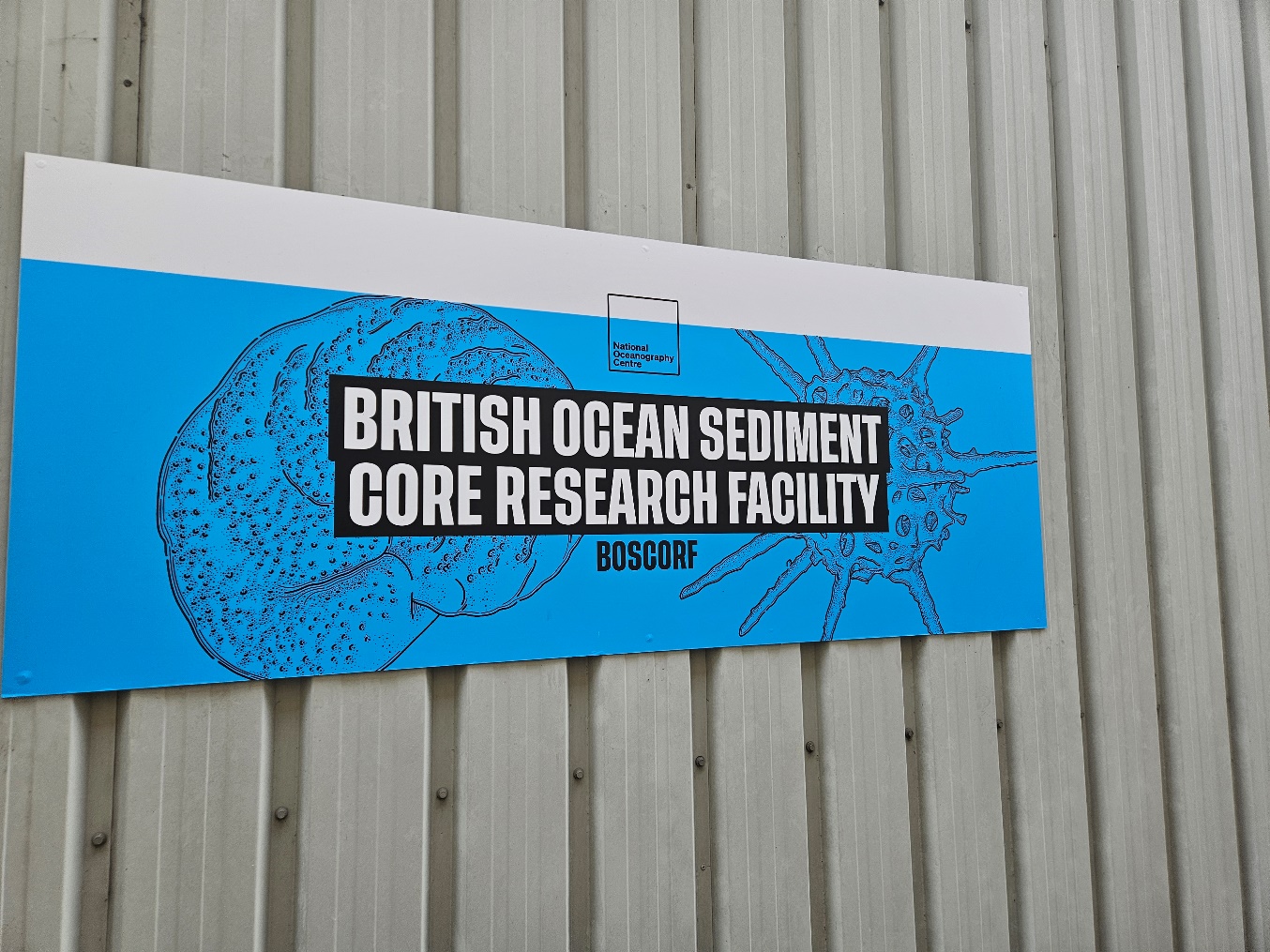 Cross-RSO Discipline Area Tour of BOSCORF/NOC
Southampton, May
Future Priorities
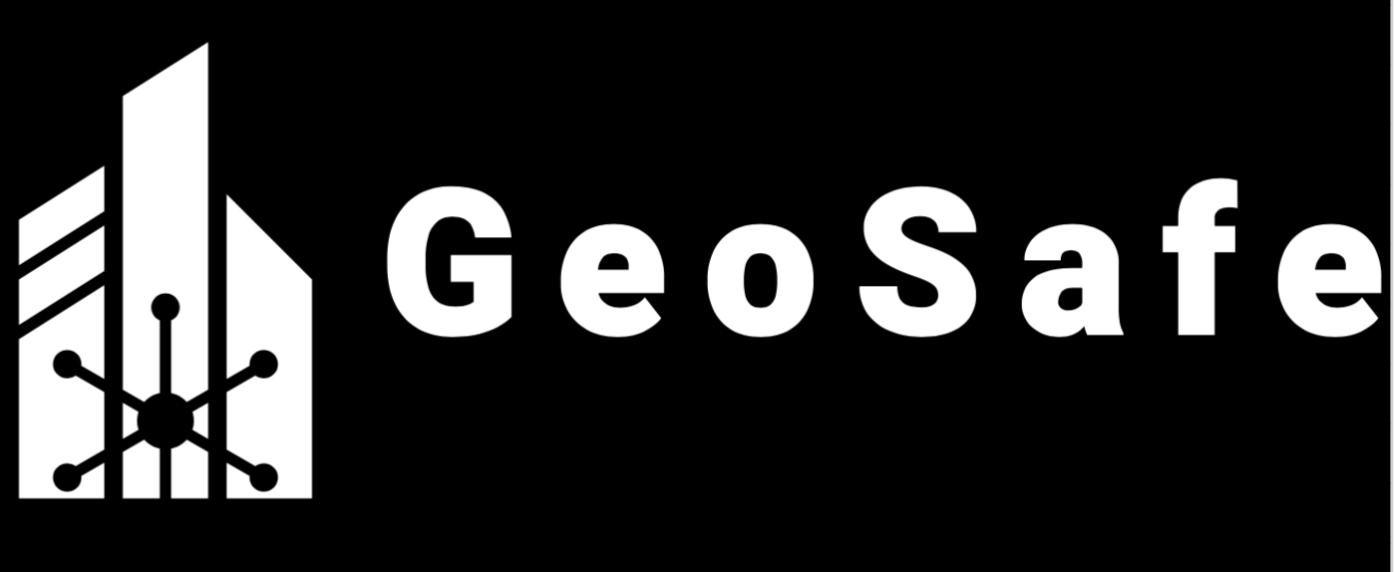 Independent Advisory Panel (AC) & Challenge Area Lead (WB)
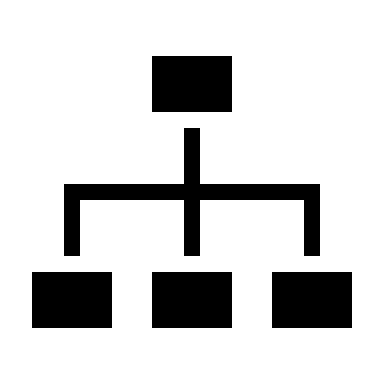 Integration of cross-cutting radionuclide biogeochemistry research into new NWS/RSO structure.
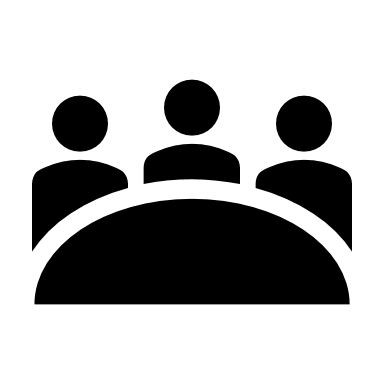 Continued presence at major conferences (e.g. Migration 2025, MARC XIII)